PHY 341/641 
Thermodynamics and Statistical Physics

Lecture 17

Methodologies of statistical mechanics. (Chapter 5 in STP)

Non-interacting spin systems
Ising model systems
2/24/2012
PHY 341/641 Spring 2012 -- Lecture 17
1
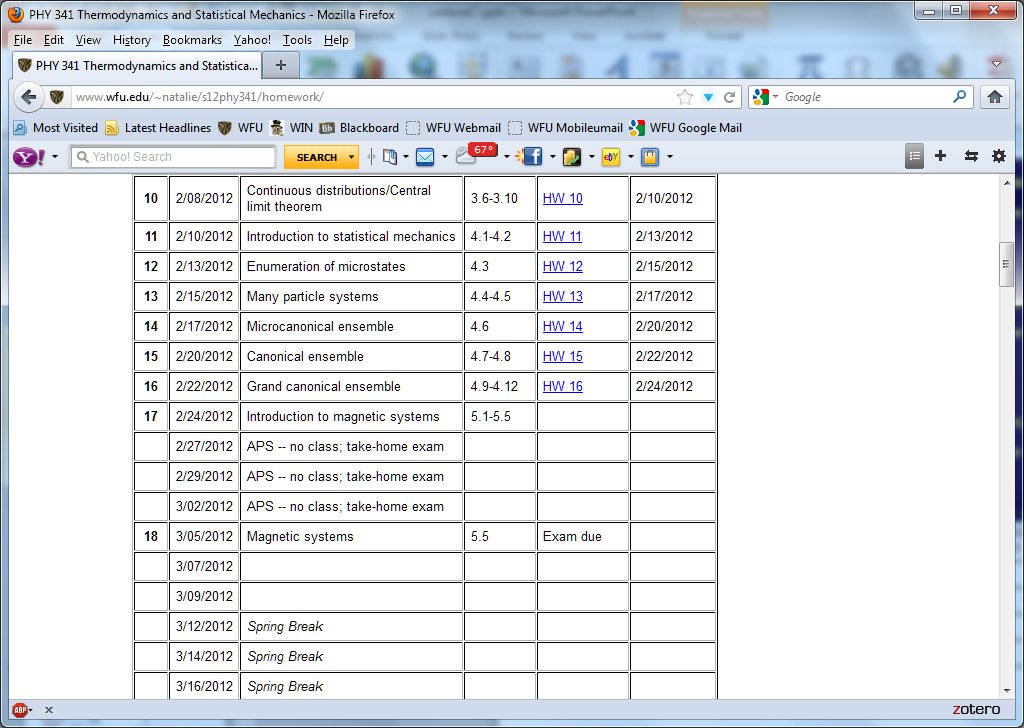 2/24/2012
PHY 341/641 Spring 2012 -- Lecture 17
2
Examples of ensembles for magnetic interactions
           (Chapter 5 in STP)
2/24/2012
PHY 341/641 Spring 2012 -- Lecture 17
3
Calculation of Z1
Thermodynamic functions:
2/24/2012
PHY 341/641 Spring 2012 -- Lecture 17
4
Magnetic field dependence of Z:
2/24/2012
PHY 341/641 Spring 2012 -- Lecture 17
5
Independent particle system
Interacting particle system – Ising model
2/24/2012
PHY 341/641 Spring 2012 -- Lecture 17
6
Ising model for H = 0 and N=2
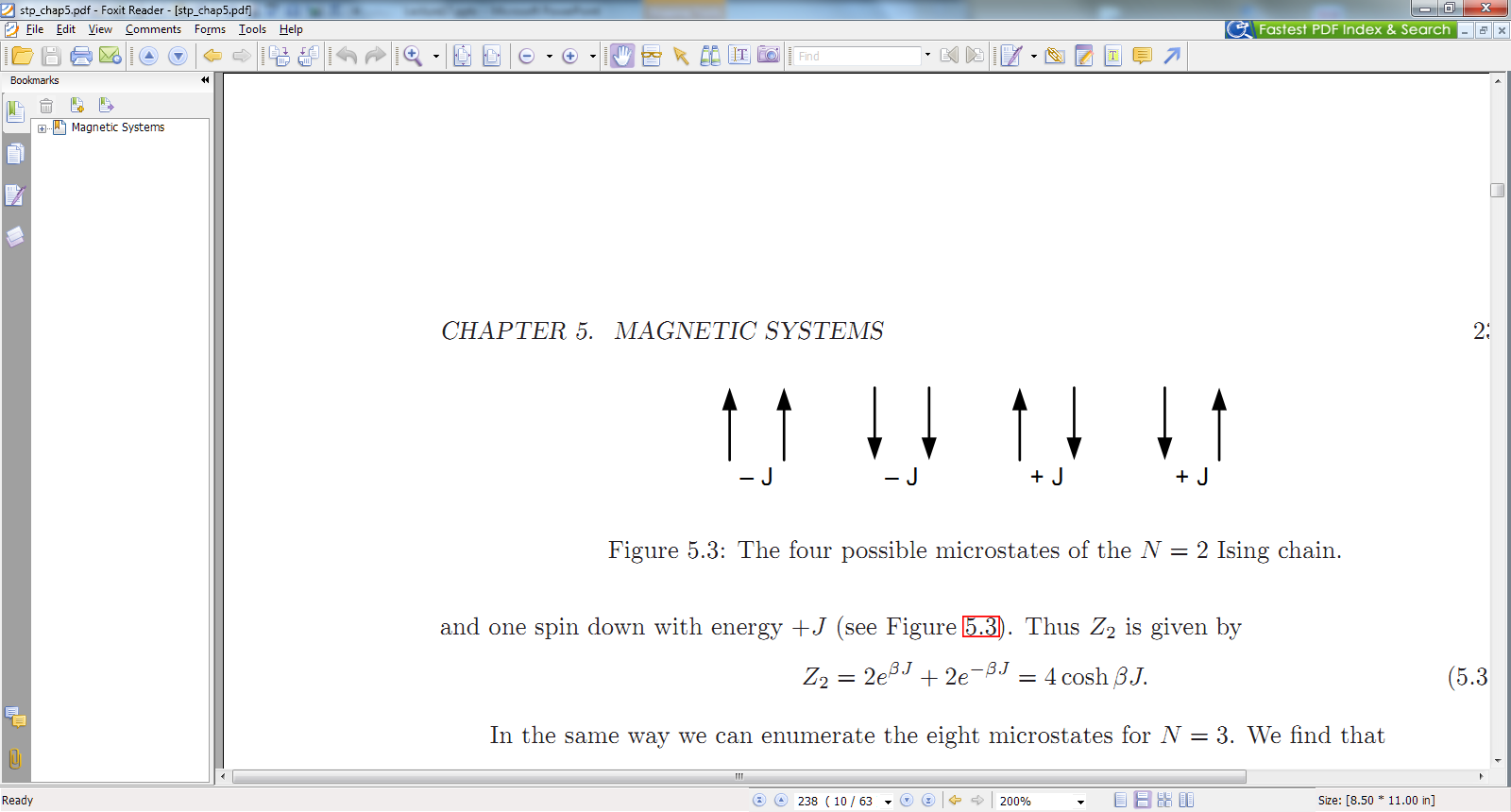 2/24/2012
PHY 341/641 Spring 2012 -- Lecture 17
7
Ising model for H ≠ 0 and N=2
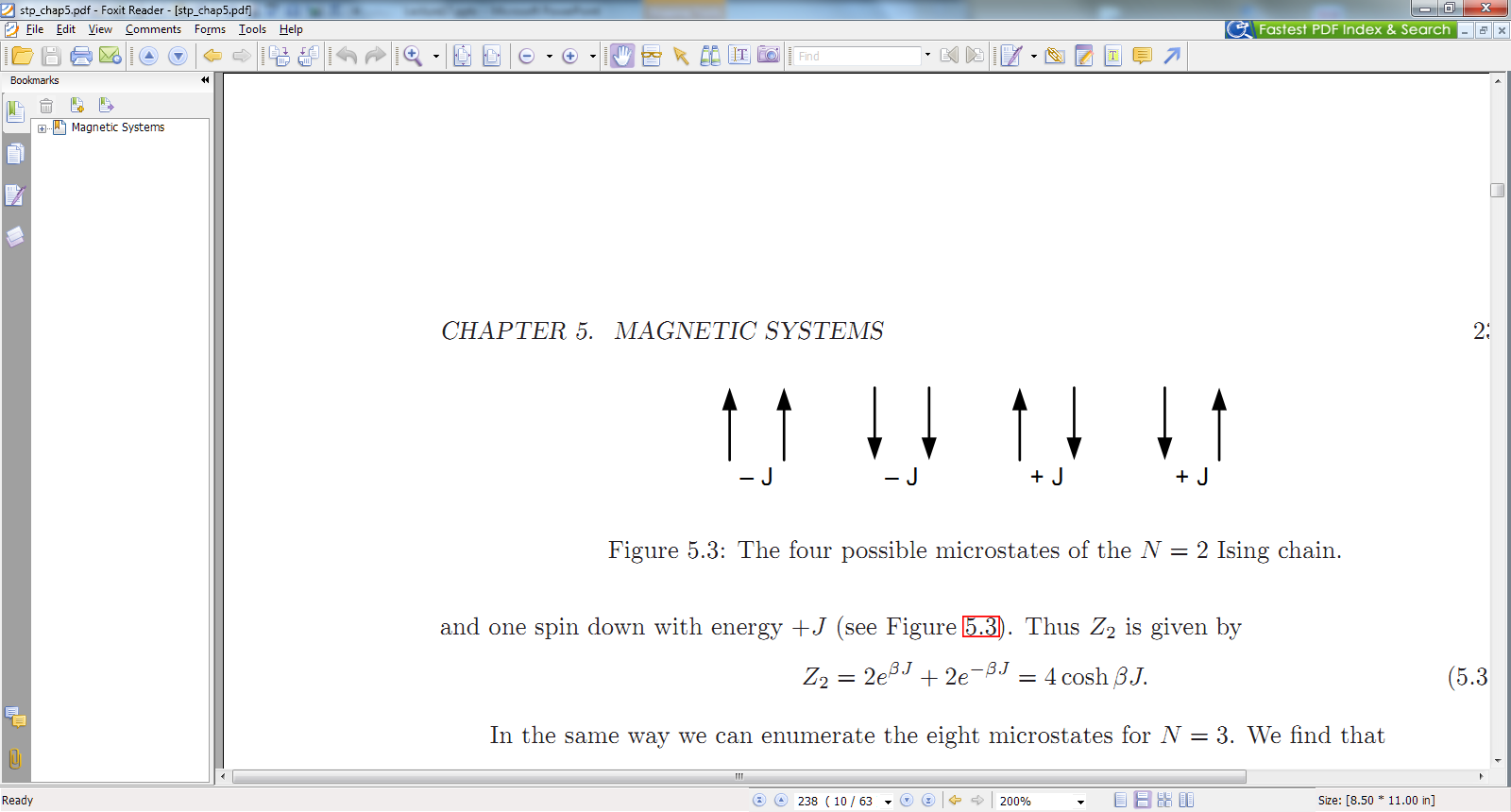 2/24/2012
PHY 341/641 Spring 2012 -- Lecture 17
8
Partition function for arbitrary N with periodic boundary conditions (sN+1=s1)
2/24/2012
PHY 341/641 Spring 2012 -- Lecture 17
9